ESCUELA NORMAL DE EDUCACIÓN PREESCOLAR
LICENCIATURA EN EDUCACIÓN PREESCOLAR
CICLO ESCOLAR 2015-2016
COMPUTACIÓN
5° SEMESTRE
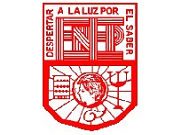 Pablo Rolando de León Dávila
ENFOQUE 
Uno de los aspectos más importantes dentro del trabajo docente, es el utilizar todos los medios de comunicación posibles, para exponer sus clases, realizar documentos de calidad, búsqueda de información dentro de Internet, con la finalidad de tener siempre la información más actual y poder proporcionarla a sus alumnos.
El alumno de tercer año ya ha adquirido conocimientos previos sobre el manejo de multimedia, ahora empezará a crear productos terminados en forma de objetos de aprendizaje o recursos educativos abiertos, para ser usados en educación preescolar.
PROPÓSITOS

Adquirir las habilidades básicas para realización objetos de aprendizaje interactivos para la enseñanza. 
Ampliar las habilidades en el uso de multimedia en educación.
Utilizar recursos tecnológicos variados en la construcción de secuencias didácticas. (realidad aumentada, aplicaciones, software educativo o cualquier otro).
PROPÓSITOS

Adquirir las habilidades básicas para realización objetos de aprendizaje interactivos para la enseñanza. 
Ampliar las habilidades en el uso de multimedia en educación.
Utilizar recursos tecnológicos variados en la construcción de secuencias didácticas. (realidad aumentada, aplicaciones, software educativo o cualquier otro).
Bloques

Debido a que la materia es cocurricular y se cuentan con pocas sesiones se considerará como un solo bloque.
Temas

ENCUADRE. (Película para reflexionar sobre la creatividad, introducción a objetos de aprendizaje, inicio, desarrollo y cierre y conceptos básicos. Consideraciones al montar en PowerPoint (tamaño del archivo, archivos externos, letras incrustables, formatos de audio) 
IMPRIMIBLES Rompecabezas, lotería, sopa de letras, etc. 
PORTADA Tipografía incrustable, animación a la medida y básica con sonidos y un tema. Imágenes con fondo transparente y translucido. Prioridades. Cortar objetos para que los personajes salgan detrás.
Temas

Edición del audio , incrustando sonido en el fondo y en los objetos 
INTRODUCCIÓN DEL OBJETO DE APRENDIZAJE
Uso de video en archivo externo o incrustado, descarga, transformación, edición básica de videos. 
MENÚ Objetos de menú con texto y transparecia. Controlando los brincos por menú con sonido.
CONTENIDO DEL OBJETO DE APRENDIZAJE
Investigación del tema, exposición con globos de diálogo.
Temas

CIERRE DE LA SECUENCIA DIDÁCTICA Elaboración de interactividaes de repaso 
ELEMENTOS ADICIONALES Ir a menú principal, Pantalla de despedida, Créditos y referencias .
Orientaciones didácticas

La clase se llevará acabo como un curso taller, donde los alumnos tendrán la oportunidad de crear trabajos relacionados con su labor diaria, fomentando la calidad y eficacia. 
Se harán explicaciones grupales y ejercicios dirigidos para que después los alumnos los apliquen en sus proyectos educativos asignados. 
Los alumnos podrán ayudarse unos a otros pero los trabajos serán individuales. 
Se aplicarán pequeñas pruebitas sobre teoría.
Material 

Memoria flash (memoria usb), se recomienda un 8 GB o superior y con su nombre en el directorio raíz. 
Crear una carpeta llamada Computación V. 
Opcionalmente Micrófono con entrada chica. 
Fotografías y videos (pueden usar cables para conectar sus teléfonos celulares a la computadora) o traer su material en CD.
Reglas 

En la clase de computación además del Reglamento del Centro de Cómputo se respetarán las siguientes reglas: 	
Los alumnos se sentarán en la misma computadora cada sesión, serán responsables del equipo que tienen asignado. Si al llegar al salón encontraran algún daño deben avisar inmediatamente al maestro. 
Mantener los celulares en modo de silencio, podrán contestar solamente para cosas urgentes pero no se permitirá que estén distrayendo la clase.
Reglas 
No se permitirá el uso de mensajeros, Facebook, Youtube u otros durante el tiempo de explicación y realización de ejercicios. Podrán usarlos al final de la clase mientras se estén evaluando los ejercicios. El maestro pondrá falta y pedirá que se retire al alumnos que haga eso. 
Si por alguna razón el alumno falta a clase ya sea justificada o injustificadamente tendrá una semana para entregar el trabajo realizado. Si la falta fuera por algún motivo injustificado se dará una calificación máxima de 8. 
No se toleran expresiones públicas de hoy no queremos hacer nada o ya vámonos. La persona que la haga se le pedirá se retire del salón con falta.
Rasgos del perfil de egreso 
Usa las TIC como herramienta de enseñanza y aprendizaje. 
Propicia y regula espacios de aprendizaje incluyentes para todos los alumnos, con el fin de promover la convivencia, el respeto y la aceptación. 
Actúa de manera ética ante la diversidad de situaciones que se presentan en la práctica profesional. 
Utiliza recursos de la investigación educativa para enriquecer la práctica docente, expresando su interés por la ciencia y la propia investigación.
Relación con otras materias.

En primer año se construyó la actividad educativa para niños de preescolar, sin embargo en 2014 se crearon objetos de aprendizaje para ser utilizados por los maestros de la escuela, con el apoyo del departamento de desarrollo curricular se avanza en la creación de un acervo de contenidos para ser usados por maestros y alumnos (Banco de actividades en ENEP Digital).
Relación con otras materias.

Las alumnas de segundo semestre desarrollan una actividad educativa sobre un aprendizaje esperado de forma espacio y medida y la materia se ha constituido en un esfuerzo conjunto con apoyo de las materias de acercamiento a la práctica junto a la tecnología informática aplicada a los centros escolares. Las alumnas de segundo semestre pueden usar los materiales creados por alumnas de grados superiores reconstruyéndolos y agregando el nombre de ellas bajo el de sus compañeras que los crearon originalmente. El propósito es tener un fuerte impacto educativo con materiales bien elaborados en su introducción, desarrollo y cierre.
Relación con otras materias.

En cuarto semestre se abordan temas de refuerzo en las habilidades digitales de las alumnas. 

El quinto semestre se trabajará en un objeto de aprendizaje multimedia para niños de preescolar. 

El sexto semestre servirá de repaso y consolidación de los contenidos de semestres anteriores y la incorporación de nuevas tecnologías que están surgiendo. Será un laboratorio de probar formas distintas de usar tecnología en preescolar.
Criterios de evaluación.

La materia a pesar de ser cocurricular se regirá con las mismas reglas que las otras materias por lo que la calificación mínima para pasar los tres parciales es de 7 y se entregará el proyecto a realizar en el curso como producto final para evaluación global.